Radioloksabha  is a free educational website for medical students, residents and doctors to  
                                 share knowledge contributing to world of Radiology
Radioloksabha spottersseries- VIII
Dr Pavankumar(DMRD, DNB) . Dr Anju (MD).  Dr Saarah khan ( MD) . Dr Ashok sharma(MD)


we support FOAMrad  - Free open access radiology education
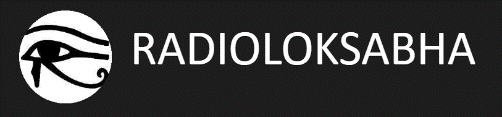 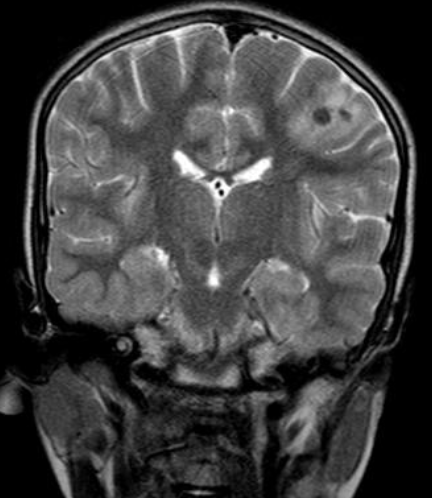 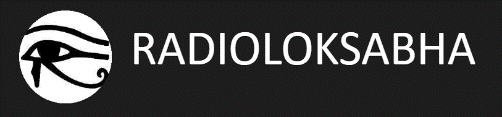 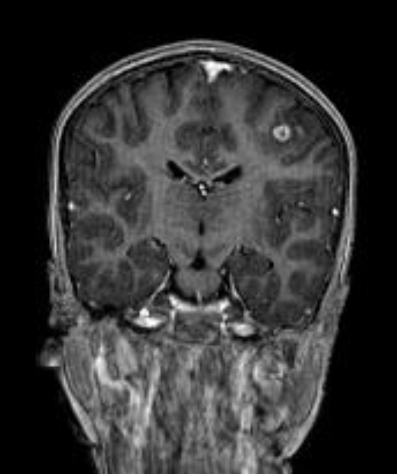 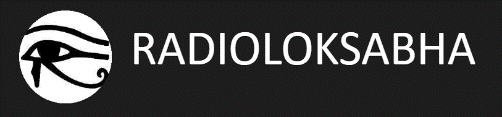 Vesicular stage of neurocysticercosis
A well-defined lesion measuring 8x8x7mm [ApxTrxCc], which is isointense on T1WI and hypointense on T2WI/FLAIR, showing post-contrast peripheral enhancement with a focus of central enhancement  and no diffusion restriction is noted in the left frontal lobe in the grey-white matter junction anterior to the central sulcus, with perilesional oedema. Another similar focus showing post-contrast enhancement is noted adjacent to the lesion. Both these foci show mild blooming on GRE.Cephalic index is decreased [BPD/occipitofrontal diam.-69] - s/o dolicocephaly.
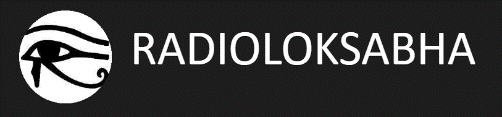 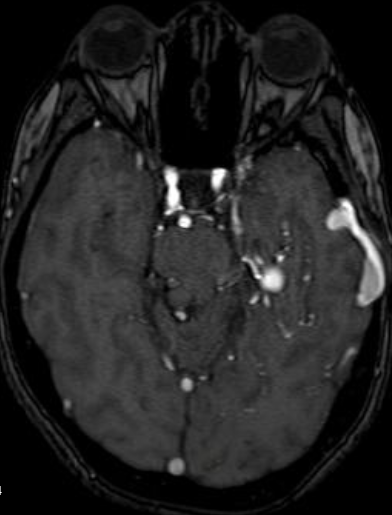 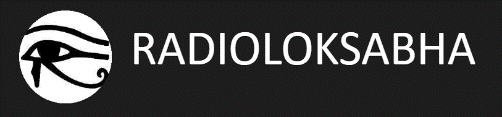 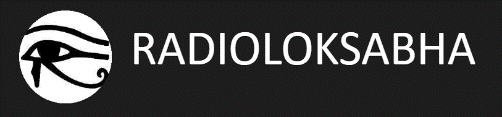 Dural arteriovenous fistula
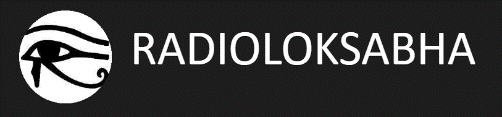 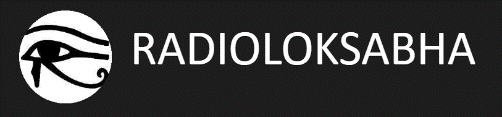 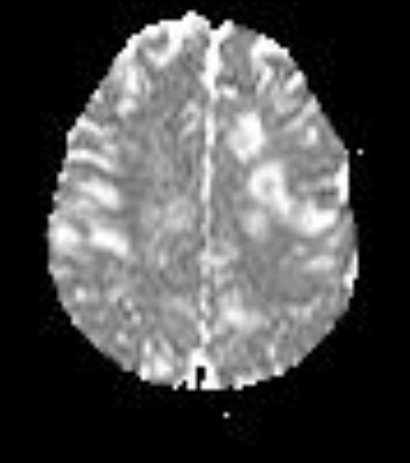 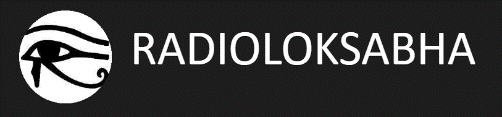 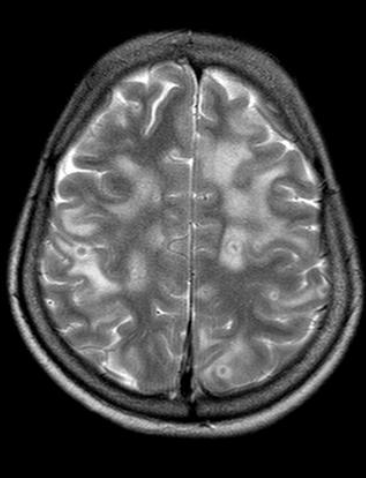 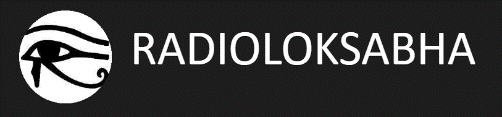 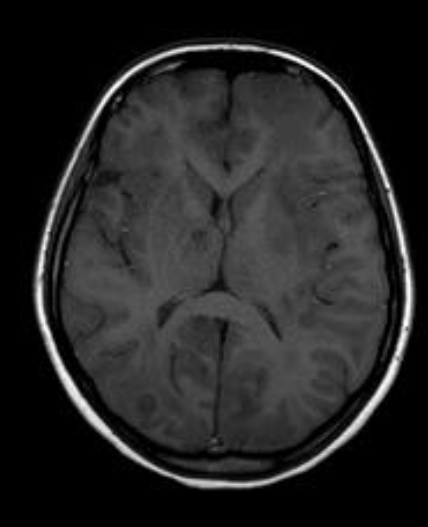 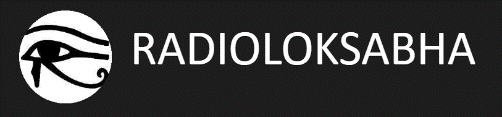 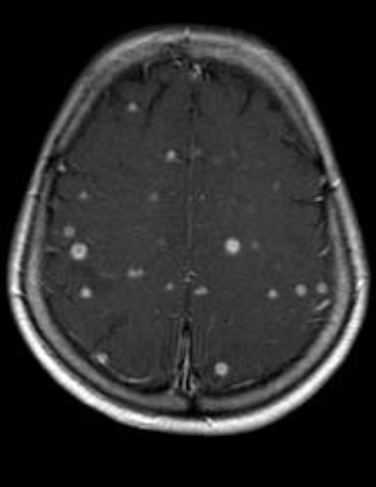 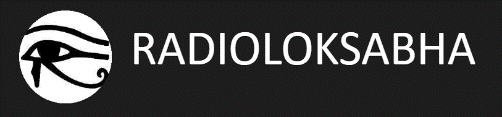 Neurocysticercosis
Multiple well defined ring enhancing areas with perilesional edema noted diffusely involving both cerebrum, cerebellum, midbrain and brain stem. Evidence of scolex noted. No evidence of calcification.
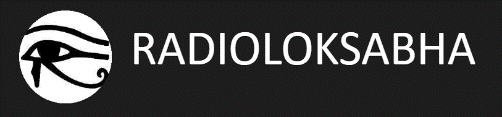 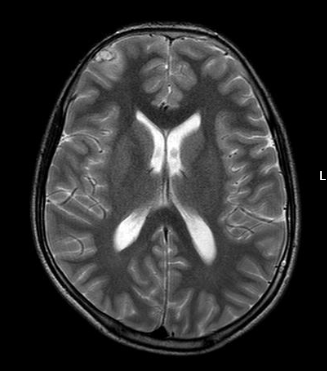 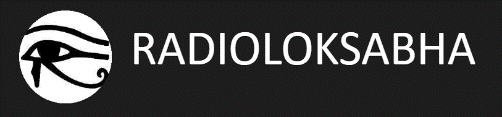 Features suggestive of neurocysticercosis in the right frontal and left temporal -Vesicular to colloid vesicular stage.
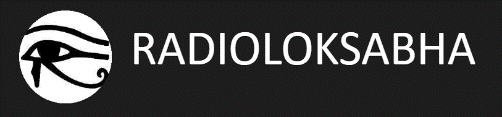 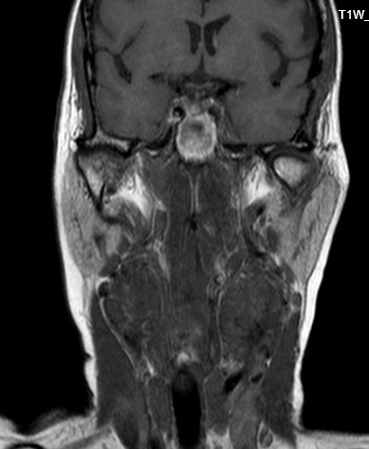 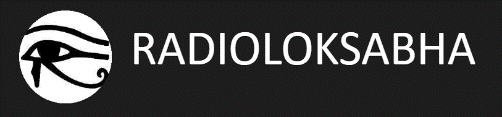 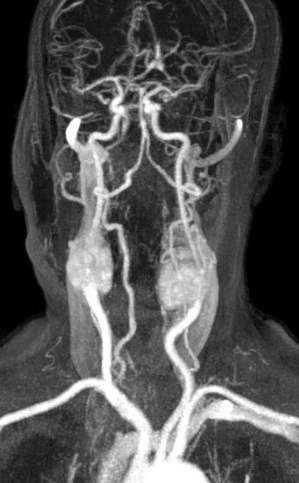 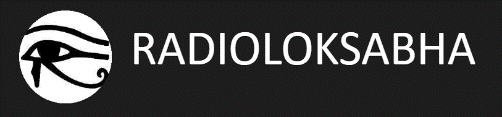 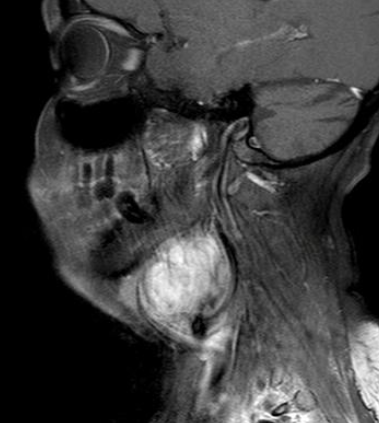 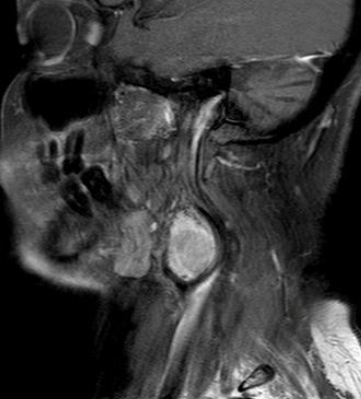 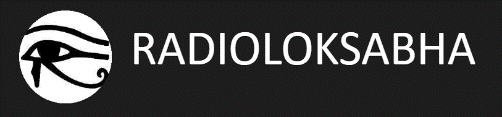 Bilateral paraganglionoma of the carotid body - ShamblinType III carotid body tumors
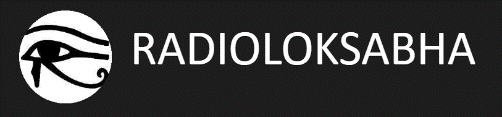 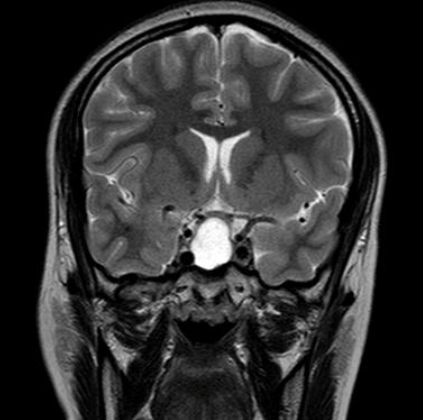 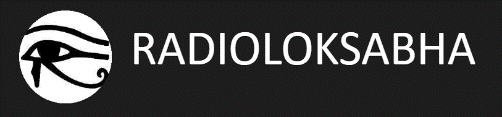 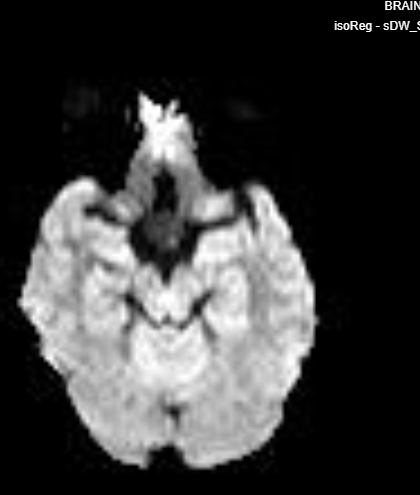 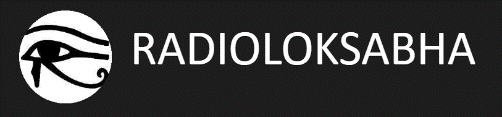 Rathke’s cleft cyst
The pituitary is enlarged measuring  22x18x21mm(ApxTr) . There is evidence of peripherally enhancing predominantly cystic lesion in sellar region with suprasellar extension. Anteriorly the lesion is seen indenting the optic chiasma.This lesion shows paralleling CSF intensiies with focal nodular enhancing areas within Peripheral restricted diffusion noted on DWI.
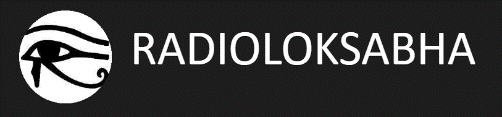 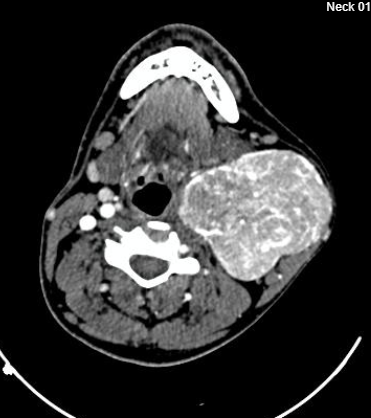 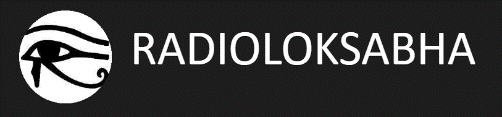 Paraganglionoma (Carotid body tumour)
A well-defined vividly  enhancing   mass lesion with multiple arterial  channels within  in the left  carotid space with epicentre of the lesion at carotid bulb causing splaying and circumferential encasement of  the common carotid artery , carotid bulb,  internal carotid artery  and  external carotid artery.
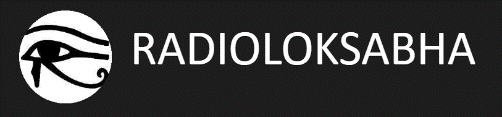 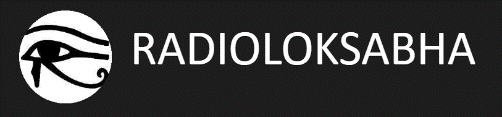 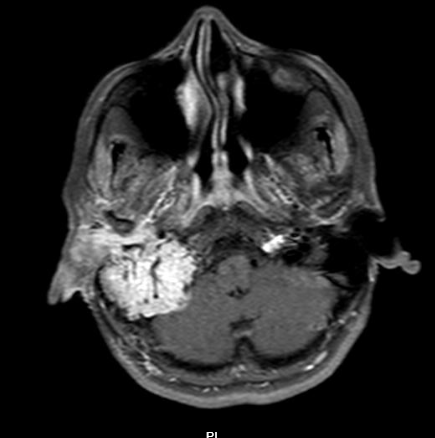 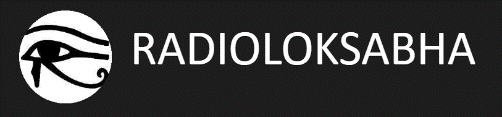 Right glomus jugulare paraganglioma.
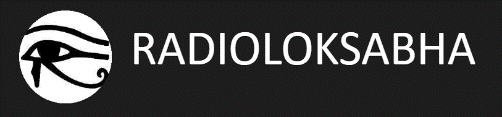 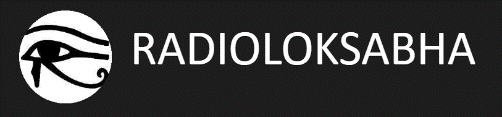 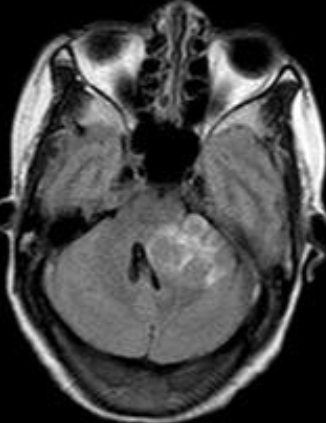 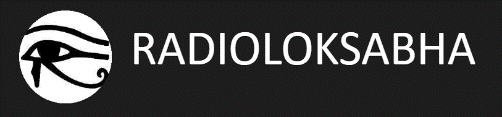 Cystic Schwannoma.
A lobulated extra axial lesion in the left cerebellopontine angle causing hydrocephalous.
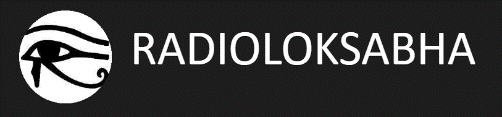 THANK YOU
You can share presentation, cases, events and articles On Radioloksabha.com

Register at  https://www.radioloksabha.com/home.php

Download DNB/MD question papers, presentation and formats.
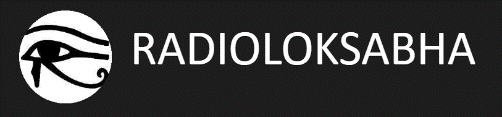